Pretty Aesthetic
Notes for School
How to Use This Presentation
Google Slides
PowerPoint
Canva
Click on the "Google Slides" button below this presentation preview. Make sure to sign in to your Google account. Click on "Make a copy." Start editing your presentation.
Alternative: Click on the "Share" button on the top right corner in Canva and click on "More" at the bottom of the menu. Enter "Google Drive" in the search bar and click on the GDrive icon to add this design as a Google slide in your GDrive.
Click on the "PowerPoint" button below this presentation preview. Start editing your presentation.
Alternative: From Canva template file, Click on the "Share" button on the top right corner in Canva and click on "More" at the bottom of the menu. Enter "PowerPoint" in the search bar and click on the PowerPoint icon to download.
Click on the "Canva" button under this presentation preview. Start editing your presentation. You need to sign in to your Canva account.
Table Of Contents
Introduction
Notes
Closing Pages
Elaborate on what you want to discuss.
Elaborate on what you want to discuss.
Elaborate on what you want to discuss.
Introduction
Elaborate on what you want to discuss.
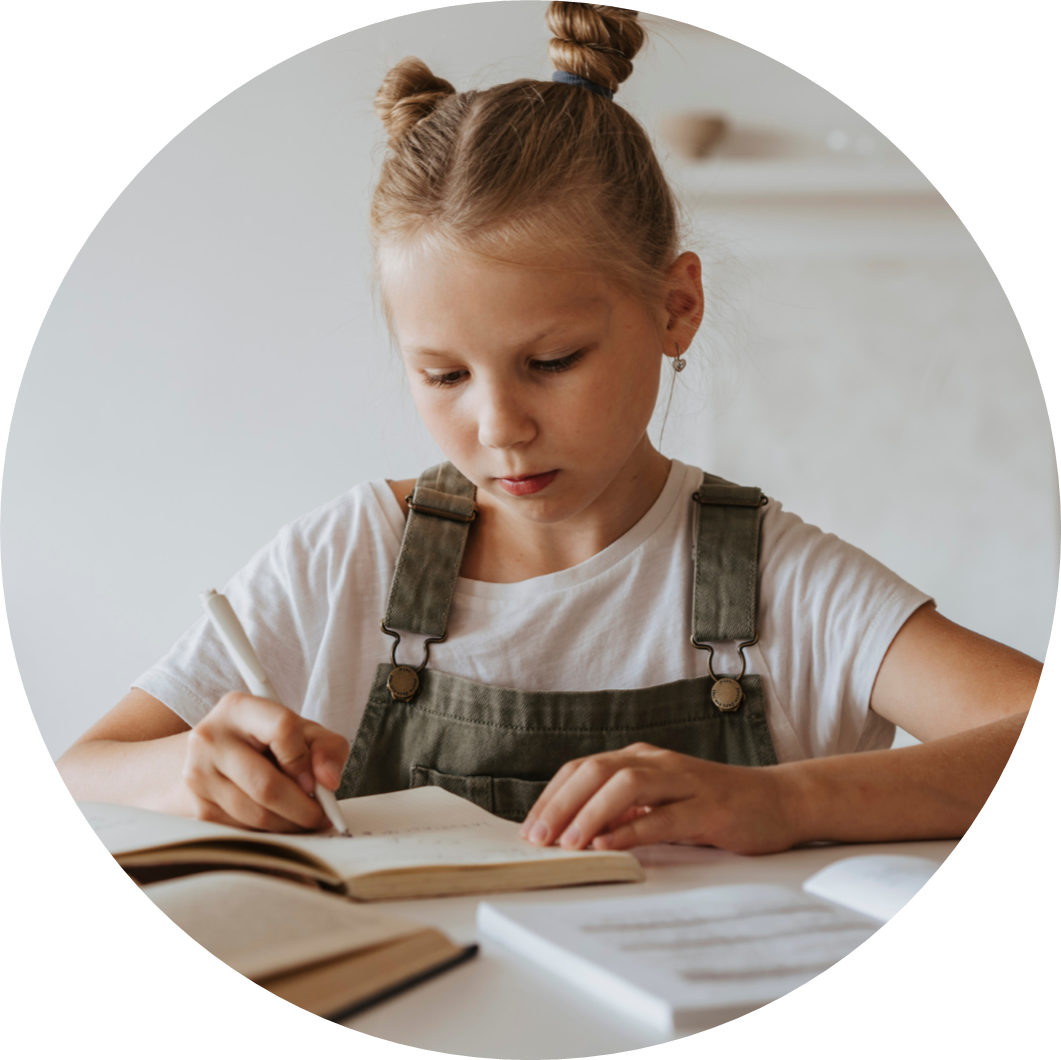 Welcome To Presentation
I'm Rain, and I'll be sharing with you my beautiful ideas. Follow me at @reallygreatsite to learn more.
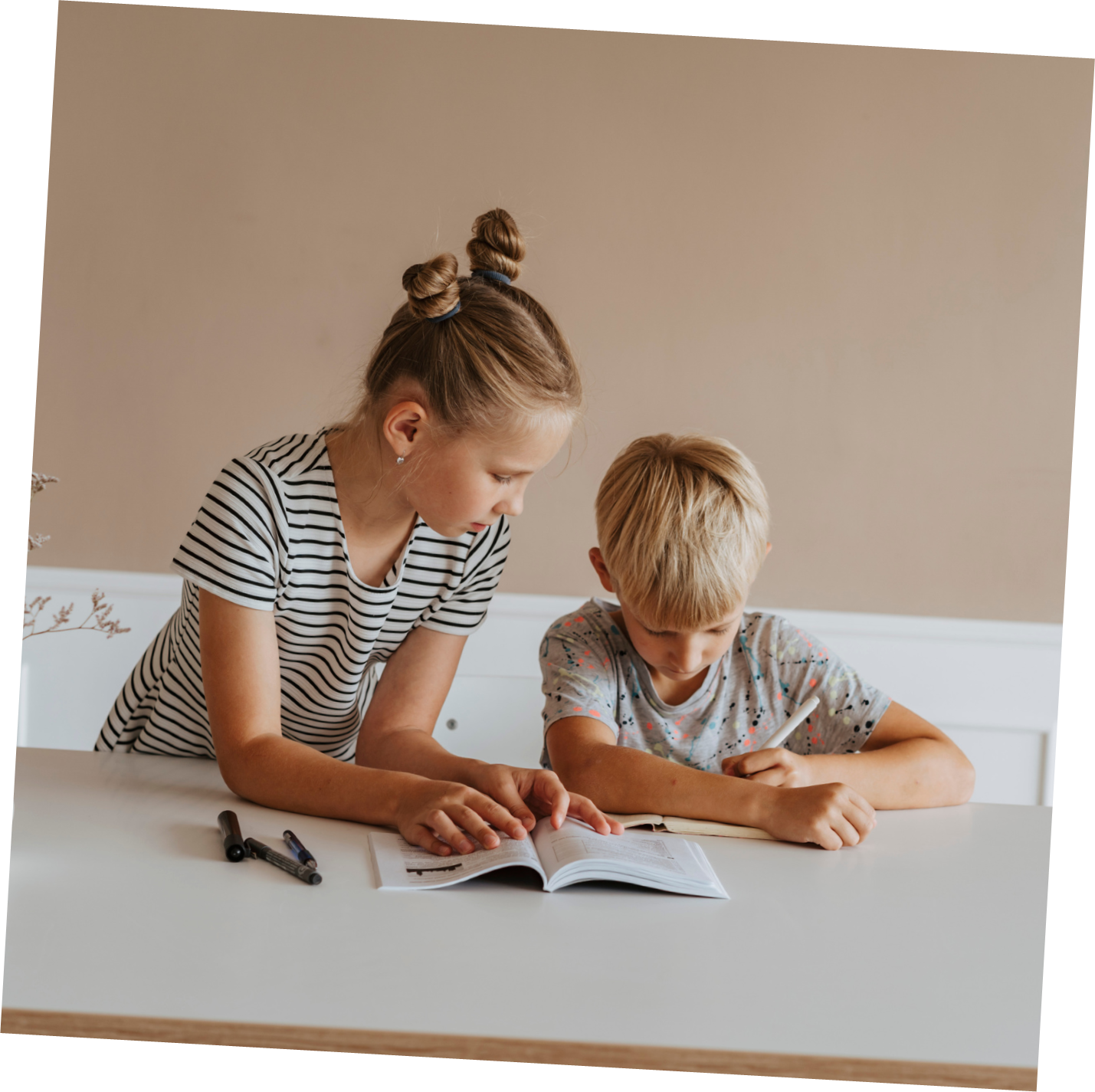 Opening Message
Elaborate on what you want to discuss.
Achievements This Year
01
02
03
Topic One
Topic Two
Topic Three
Elaborate on what you want
to discuss.
Elaborate on what you want
to discuss.
Elaborate on what you want
to discuss.
Notes
Elaborate on what you want to discuss.
Daily Timetable
Daily PM Schedule:
Daily AM Schedule:
Write down tasks
1.00
7.00
Write down tasks
Write down tasks
2.00
8.00
Write down tasks
Write down tasks
3.00
9.00
Write down tasks
Write down tasks
4.00
10.00
Write down tasks
Write down tasks
5.00
11.00
Write down tasks
Daily To-do list
For Tomorrow
For Today
Write down tasks
Write down tasks
Write down tasks
Write down tasks
Write down tasks
Write down tasks
Write down tasks
Write down tasks
Weekly Planner
Tue
Wed
Mon
Elaborate on what you want to discuss.
Elaborate on what you want to discuss.
Elaborate on what you want to discuss.
Thur
Fri
Elaborate on what you want to discuss.
Elaborate on what you want to discuss.
Important...
Date:
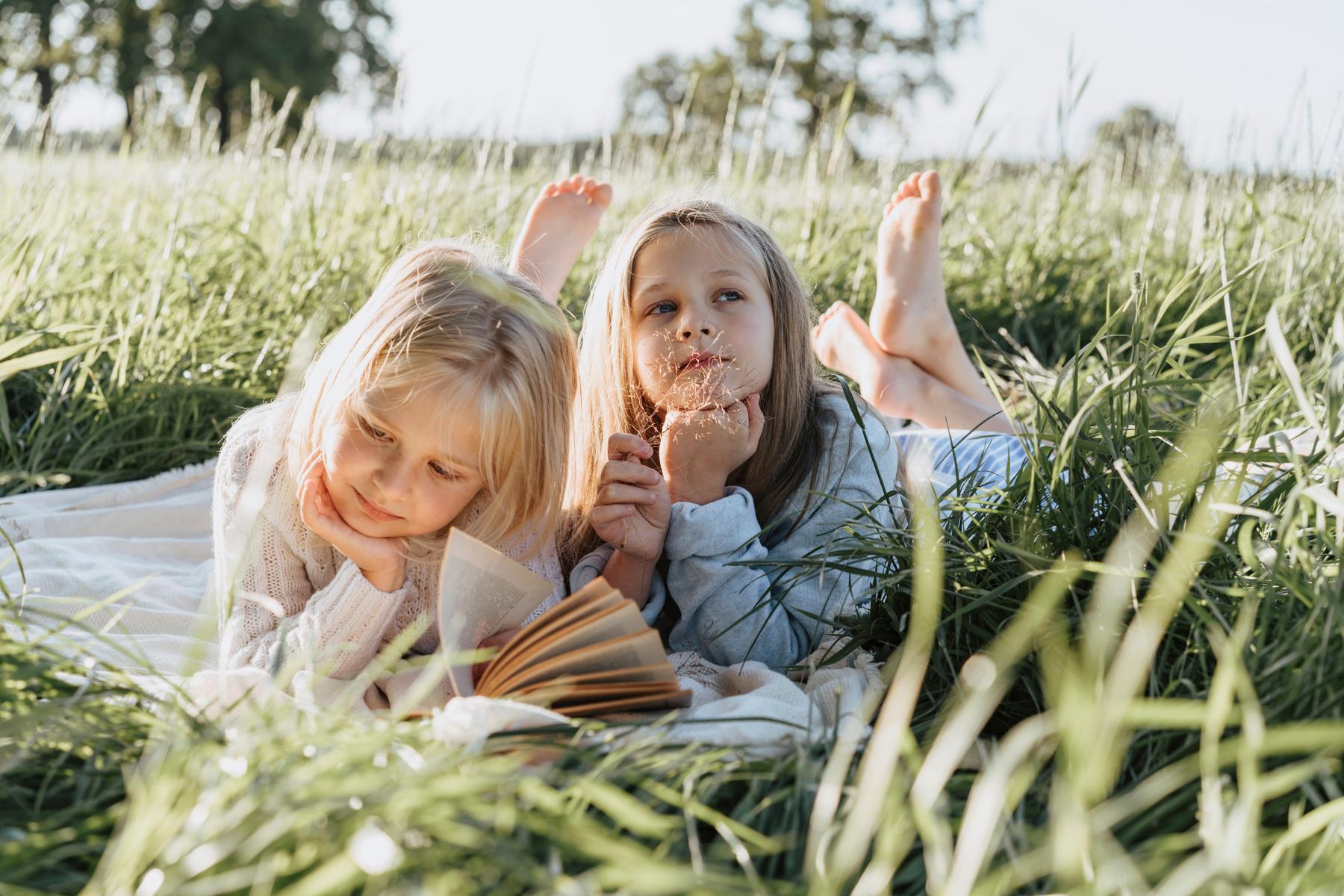 Elaborate on what you want to discuss.
Elaborate on what you want to discuss.
Elaborate on what you want to discuss.
Elaborate on what you want to discuss.
Closing Pages
Elaborate on what you want to discuss.
Photo Album
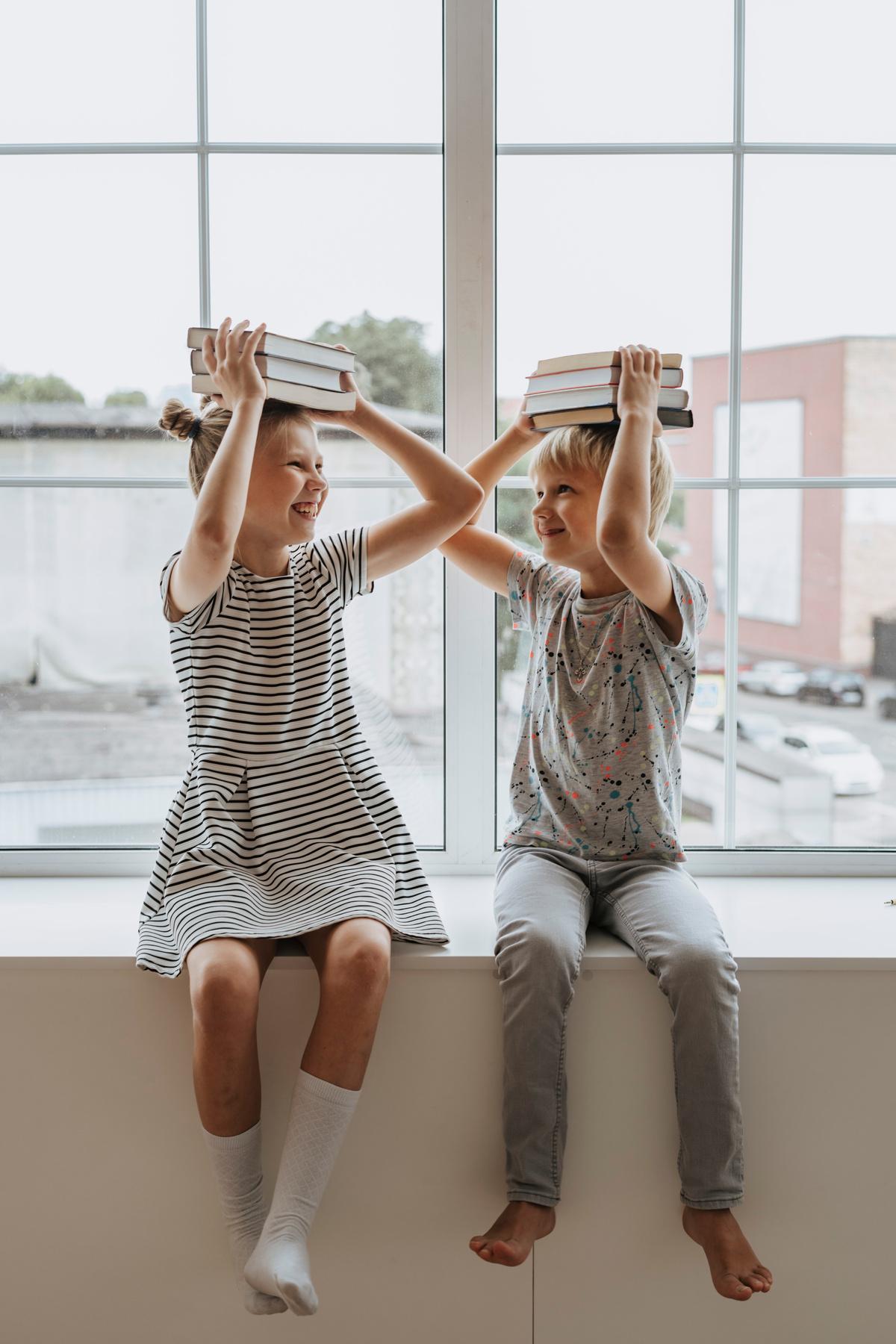 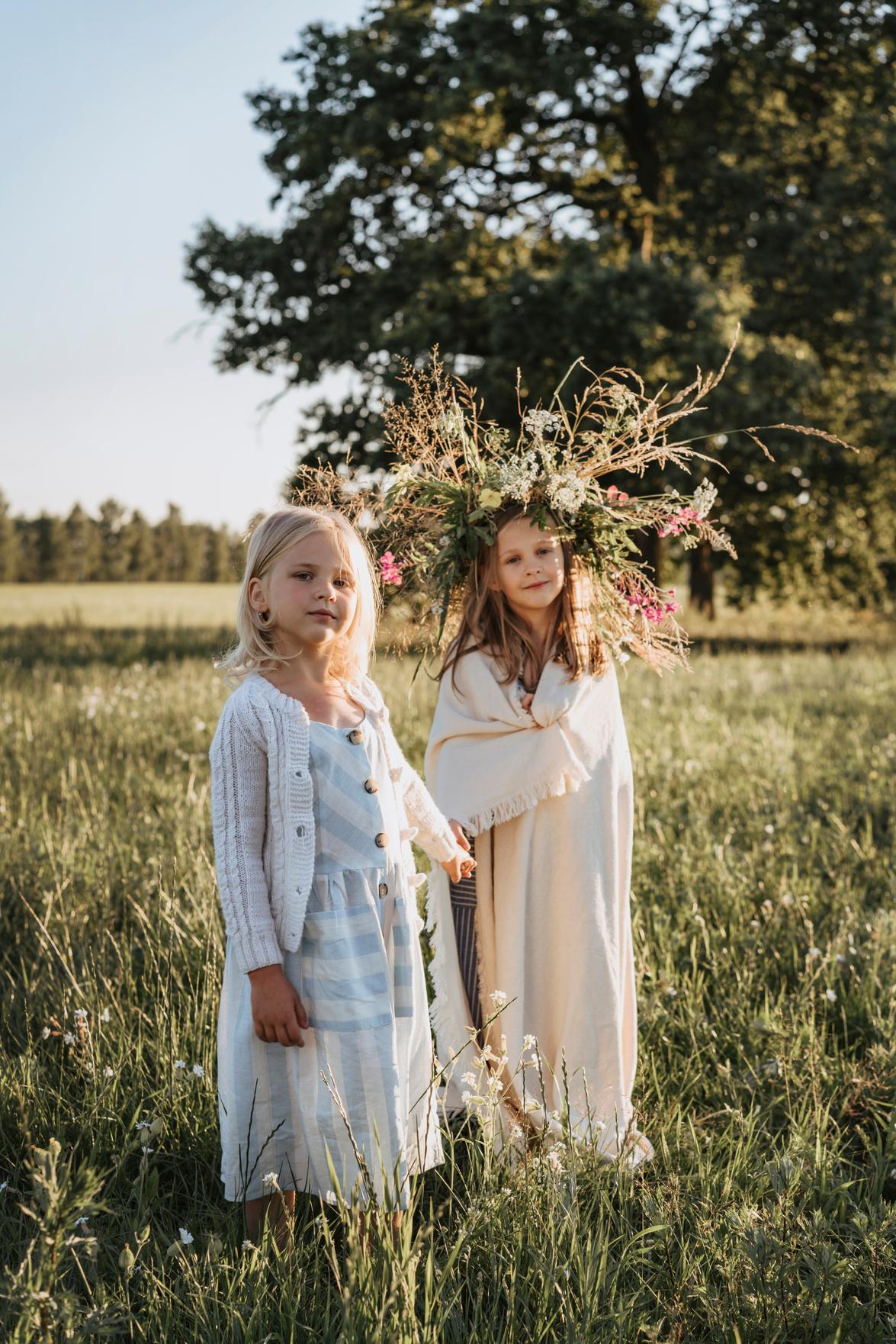 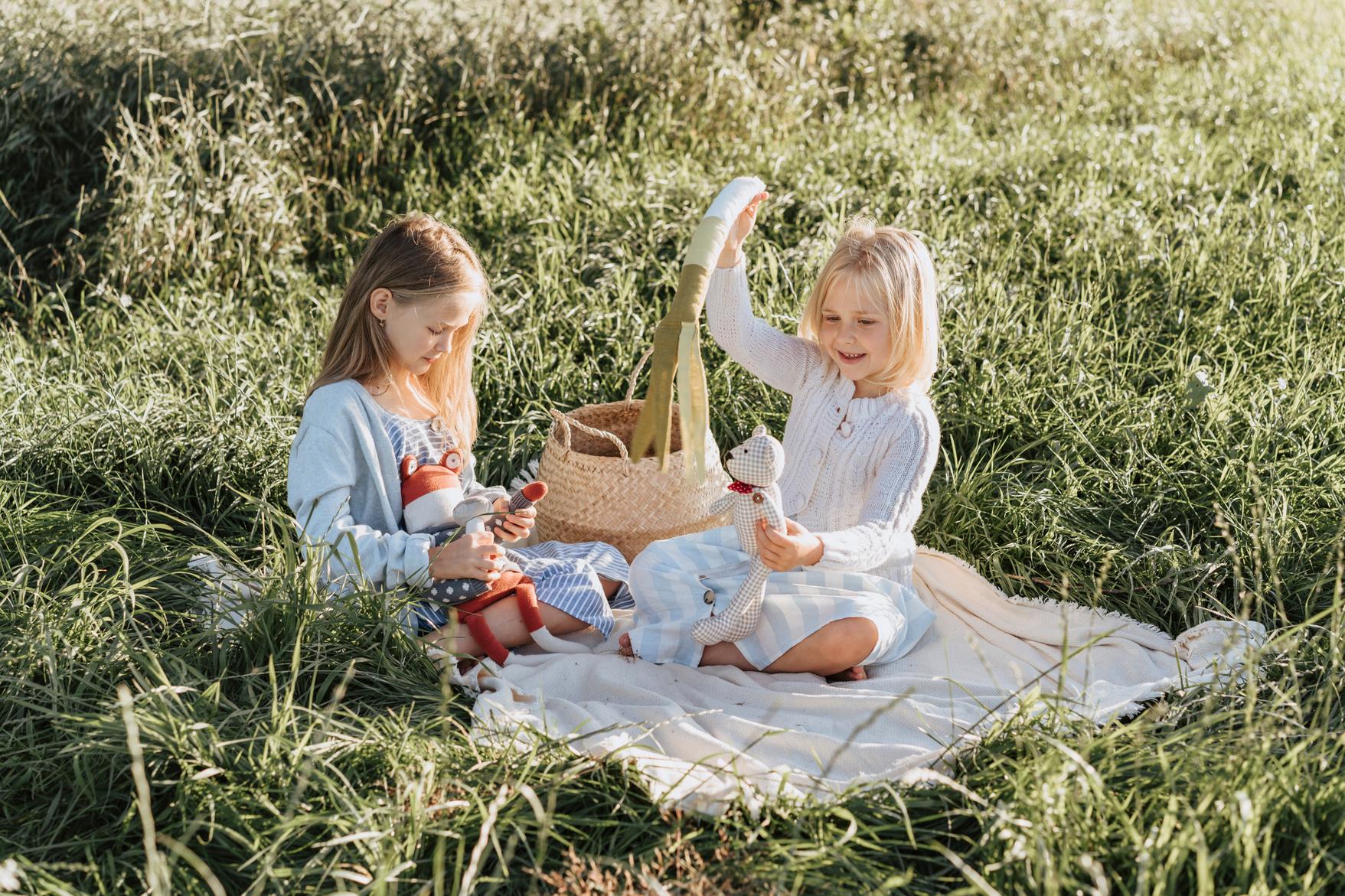 Main point
Main point
Main point
Highlights
of the Year
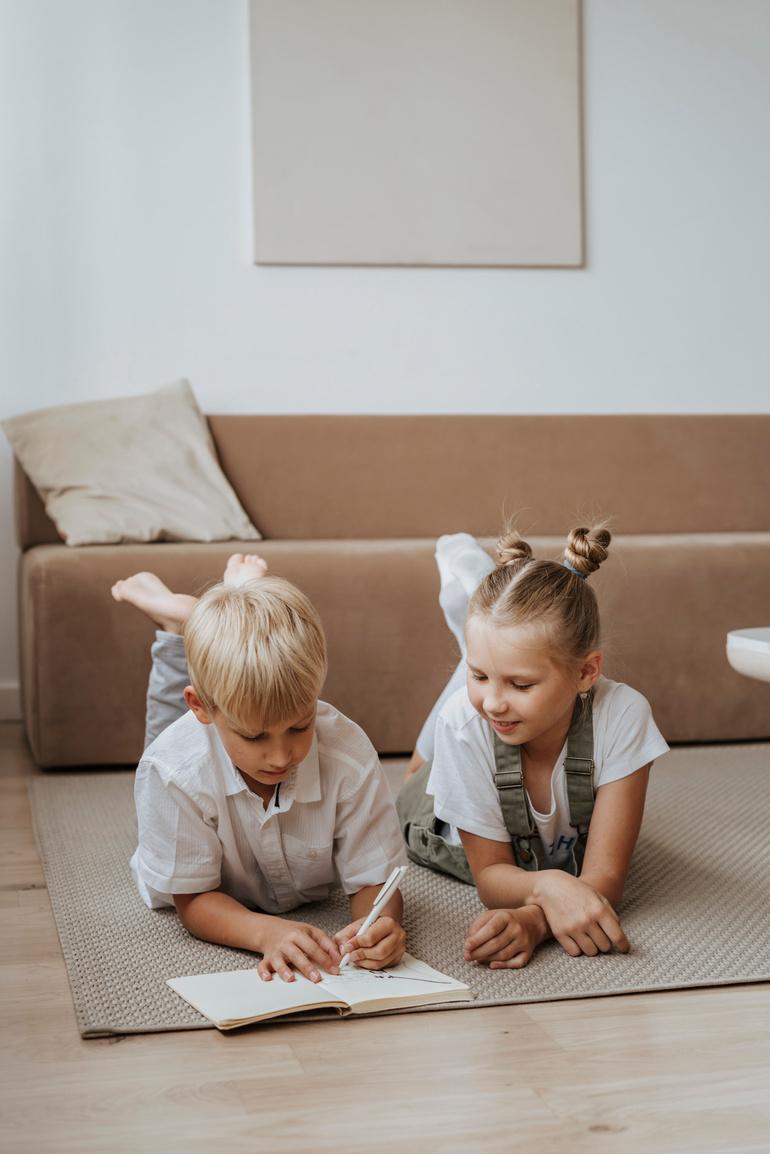 Write them here!
Write them here!
Write them here!
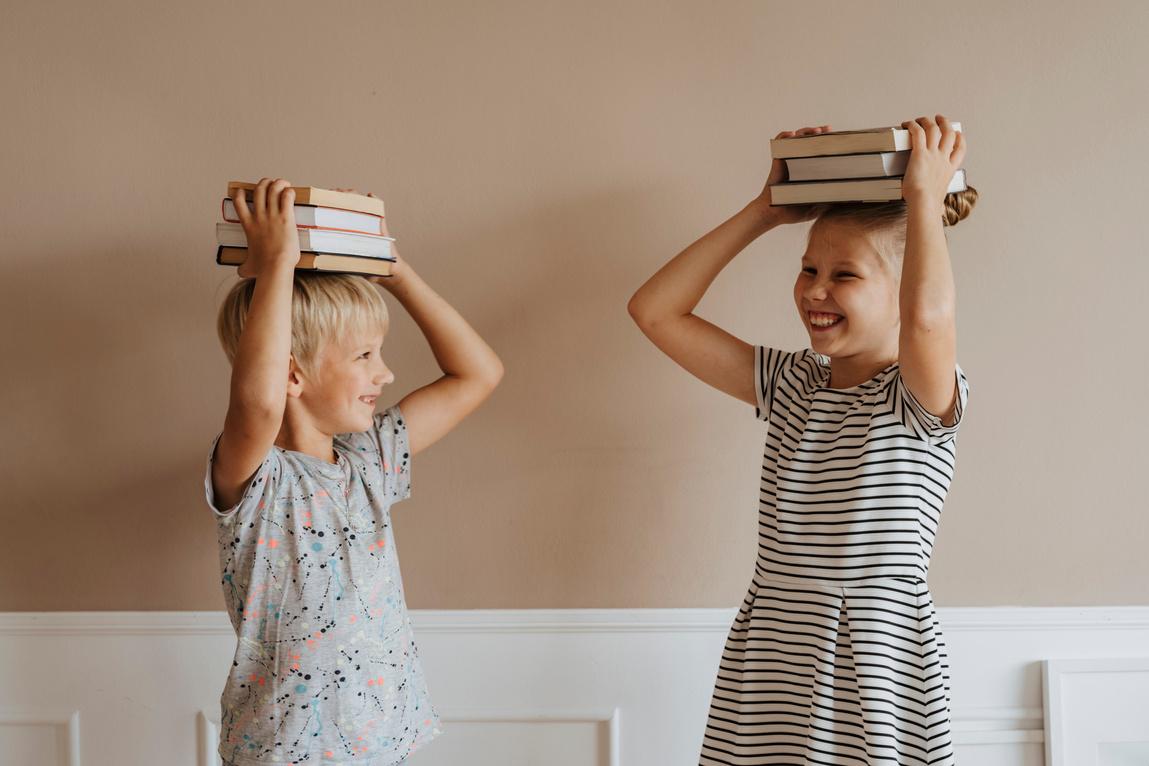 Write an original statement or inspiring quote
— Include a credit, citation, or supporting message
Resource 
Page
Use these design resources in your Canva Presentation.
This presentation template uses the following free fonts:
Titles: Purple Purse
Headers: Grand Hotel
Body Copy: Playfair Display
You can find these fonts online too. Happy designing! 

Don't forget to delete this page before presenting.
This presentation template is free for everyone to use thanks to the following:
SlidesCarnival for the presentation template
Pexels for the photos
Happy designing!